Теория вероятностей
Егорова О.А. 
преподаватель ГБОУ СПО ЛО «Беседский сельскохозяйственный техникум»
«На этой первой лекции по теории вероятностей я запомнил только полузнакомый термин «математическое ожидание». Незнакомец употреблял этот термин неоднократно, и каждый раз я представлял себе большое помещение, вроде зала ожидания, с кафельным полом, где сидят люди с портфелями и бюварами и, подбрасывая время от времени к потолку монетки и бутерброды, сосредоточенно чего-то ожидают. До сих пор часто вижу это во сне. Но тут незнакомец оглушил меня звонким термином «предельная теорема Муавра-Лапласа» и сказал, что всё это к делу не относится.»

(с) Аркадий и Борис Стругацкие. Стажеры.
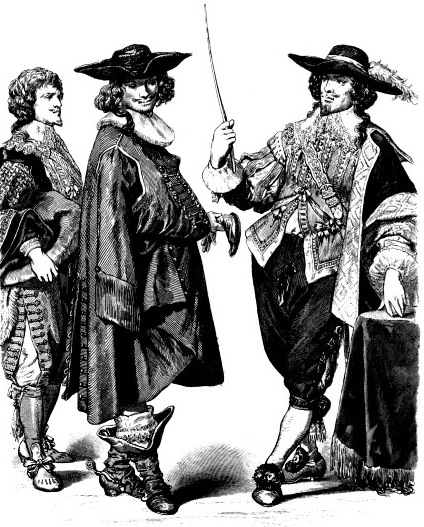 [Speaker Notes: Как наука теория вероятностей зародилась в середине XVII века, в романтическое время королей и мушкетеров, прекрасных дам и благородных рыцарей. Вероятностные закономерности впервые были обнаружены в азартных играх, таких как карты и кости, когда начали применять в них количественные подсчеты и прогнозирование шансов на успех.]
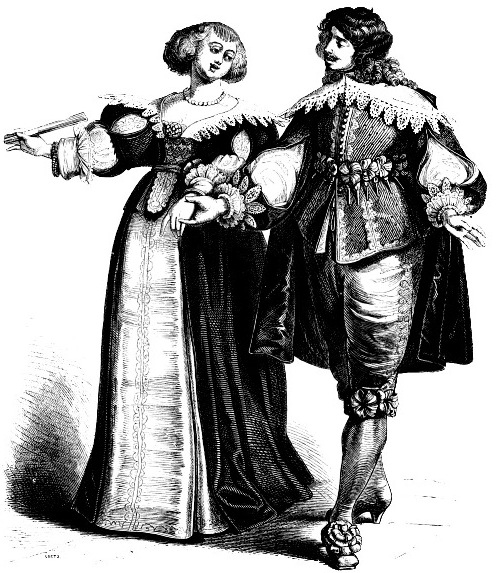 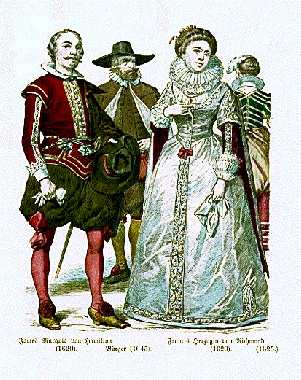 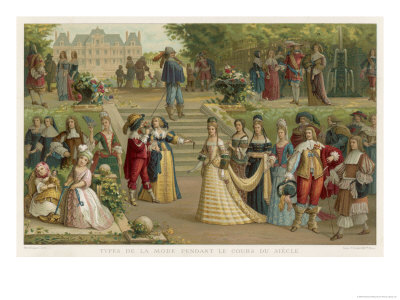 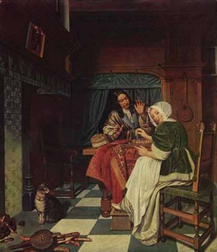 [Speaker Notes: Ман, Корнелис деИгра в шахматыВторая половина 17 века]
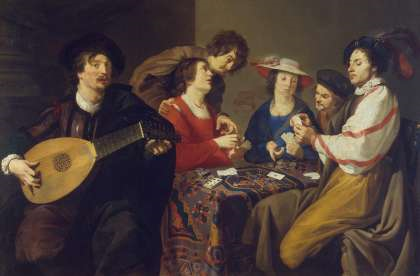 [Speaker Notes: Художник Ян Стен/ Jan Steen (около 1626—1679), знаменитый голландский живописец, непревзойденный мастер бытового жанра  Аргумент в карточной игре,1660-е]
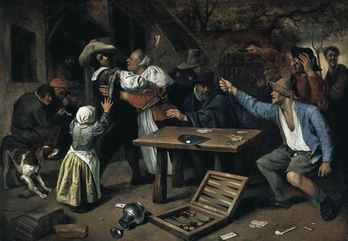 [Speaker Notes: Аргумент в карточной игре]
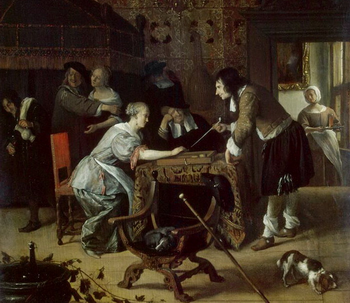 [Speaker Notes: Игроки в трик-трак 1667]
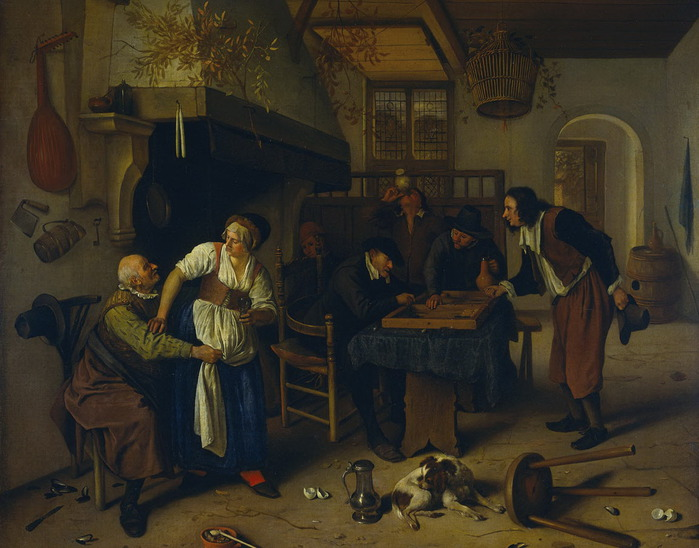 [Speaker Notes: В таверне 1679]
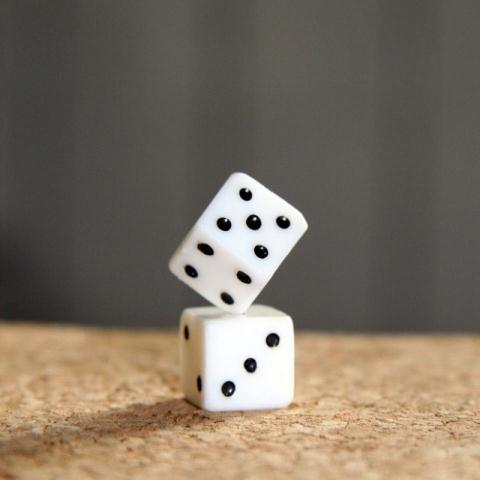 [Speaker Notes: А зарождение теории вероятностей началось с того, что придворный французского короля, шевалье де Мере (1607-1648), азартный игрок, обратился к французскому физику, математику и философу Блезу Паскалю (1623-1662) с вопросами к задаче об очках.
Шевалье де Мере заинтересовался возможностью вычислить математически, как следует делать ставки. Его интересовала игра, состоящая из 24 бросаний пары костей. По правилам игры ставить можно было или на появление «двойной шестерки», по крайней мере 1 раз в 24 бросаниях, или против этого результата. В каждом случае чистый выигрыш равнялся ставке. Вычисления шевалье привели его его к заключению, что в длинном ряде игр «двойная шестерка» должна хоть раз появляться более чем в 50% всех игр, поэтому выгодно ставить на нее. Хотя де Мере был уверен в правильности своих вычислений, он сомневался в надежности математики, и провел длинный ряд опытов (этот эмпирический метод применяется и теперь и носит название «метод Монте-Карло». Оказалось, что частота появления двойной шестерки меньше 50%!
Получив этот результат де Мере рассвирипел и написал Блезу Паскалю письмо, утверждающее, что математика как наука никуда не годится!
В письме были заданы два вопроса:
Сколько раз надо бросить две кости, чтобы случаев выпадения сразу двух шестерок было больше половины от общего числа бросаний
2. Как справедливо разделить поставленные на кон деньги, если игроки прикратили игру преждевременно.
Паскаль обратился к математику Пьеру Ферма (1601-1665)  для обсуждения этих вопросов. 
Их расчеты показали, что относительная частота игр с хотя бы одной двойной шестеркой равна 0,491
Т.е. математические выкладки де Мере, страстного игрока но плохого математика,  были ошибочны, а эмпирические результаты – верны.]
[Speaker Notes: Другим толчком для развития теории вероятностей послужило страховое дело. В 16-17 веках во всех странах западной европы получило распространение страхование судов и страхование от пажаров.  А с конца 17 века на научной основе стало производиться страхование от несчастных случаев и стихийных бедствий.]
Зачем нужна теория вероятности как наука?
[Speaker Notes: Собственно, а так ли уж нужна ТВ? Неужели мы и так не можем догадаться, какое событие может произойти скорее, а какое нет? Давайте проверим.
Допустим, в группе 25 студентов. Какова вероятность того, что двое из них родились в один день?]
[Speaker Notes: Собственно, а так ли уж нужна ТВ? Неужели мы и так не можем догадаться, какое событие может произойти скорее, а какое нет? Давайте проверим.
Допустим, в группе 30 студентов. Какова вероятность того, что двое из них родились в один день?]
Загадка дня рождения
[Speaker Notes: Давайте попробуем вычислить.  Допустим, что никто из студентов группы не родился в один день. Тогда 1 студент родился в один из 365 дней, второй – в один из 364 дней…]
Загадка дня рождения
[Speaker Notes: Тогда вероятность того, что никто из студентов группы не родился в один день равна
Вероятность этого события достигает 50% для 23 человек, а если в группе 50 человек, то вероятность 97%, то есть почти наверняка у двух из 50 день рождения в один день.]
События
Какими бывают события?
Случайные
Достоверные
Невозможные
[Speaker Notes: Это только один пример, когда интуиция подводит нас. А ведь в повседневной жизни нам постоянно приходится иметь дело с со случайными событиями. И иногда от правильности определения вероятности события зависит многое.
Что же такое случайное событие?]
Случайные события
Совместные
Несовместные
Противоположные
Равные
Исходы
Равновозможные
Благоприятствующие
Сумма или объединение событий
Произведение или пересечение событий
О каком событии идёт речь? 
«Из 25 студентов группы двое справляют
день рождения 30 февраля».

достоверное; 
невозможное;   
случайное
Пример случайного события:

Студенту 38 месяцев
Бросили три игральные кости, сумма выпавших очков равна 3
Слово начинается с буквы «Ы»
Пример достоверного события:

Подкинутая монета упала «решкой»
Студент пришел на урок в обуви.
Слово начинается с буквы «Ы»
Пример невозможного события:

Подкинутая монета упала «решкой»
Студент пришел на урок в обуви.
Слово начинается с буквы «Ы»
Выберете несовместные события

Студент правильно решил все задания и получил пятерку
Студент пришел на урок математики и отлично выспался.
В футбольном матче между 311 и 411 группами победила 311 группа.
Охарактеризуйте случайные события: 
1 «новая электролампа загорится»
2«новая электролампа не загорится»..                         

1 менее вероятно , чем 2;   
эти события равновероятные;   
1 более вероятно, чем 2
В колоде карт лежат четыре туза и четыре короля разных мастей. Достают карту наугад. Какие события из перечисленных ниже являются противоположными? 
Событие: 
достанут трефового туза; 
достанут туза любой масти;
достанут любую карту кроме трефового туза;
Достанут трефового короля
Два стрелка делают по одному выстрелу в мишень. Сколько исходов двух совместных
выстрелов?

Два шахматиста играют подряд две партии. Сколько исходов у этого события?
Что такое вероятность?
В  толковом  словаре  С.И. Ожегова  и Н.Ю. Шведовой:
«Вероятность – возможность исполнения, осуществимости чего-нибудь».

Основатель современной теории вероятностей А.Н.Колмогоров:
«Вероятность математическая – это числовая характеристика степени возможности появления какого-либо определенного события в тех или иных определенных, могущих повторяться неограниченное число раз условиях».
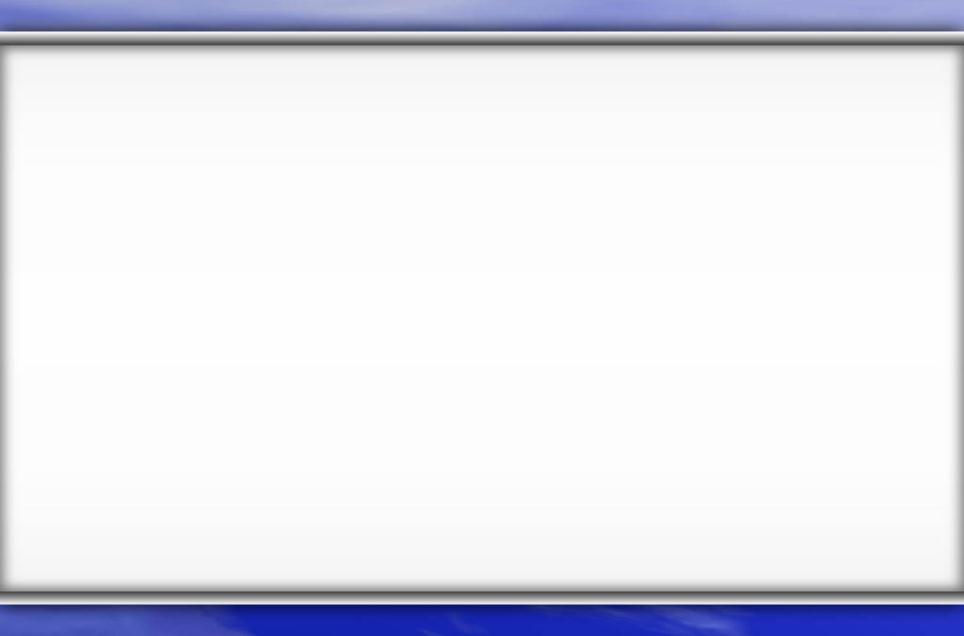 В  толковом  словаре  С.И. Ожегова  и Н.Ю. Шведовой:
«Вероятность – возможность исполнения, осуществимости чего-нибудь».

Основатель современной теории вероятностей А.Н.Колмогоров:
«Вероятность математическая – это числовая характеристика степени возможности появления какого-либо определенного события в тех или иных определенных, могущих повторяться неограниченное число раз условиях».
[Speaker Notes: Существует 6 официальных подходов к понятию вероятности. Мы с вами познакомимся лишь с тремя из них.]
ОПРЕДЕЛЕНИЕ ВЕРОЯТНОСТИ
КЛАССИЧЕСКОЕ
СТАТИСТИЧЕСКОЕ
ГЕОМЕТРИЧЕСКОЕ
ВЕРОЯТНОСТЬ
– ЭТО ЧИСЛЕННАЯ МЕРА ОБЪЕКТИВНОЙ ВОЗМОЖНОСТИ ПОЯВЛЕНИЯ СЛУЧАЙНОГО СОБЫТИЯ.
P – обозначение происходит от первой буквы французского слова probabilite – вероятность.


А – некоторое событие,
m – количество исходов, при которых событие А появляется,
n – конечное число равновозможных исходов.

P – обозначение происходит от первой буквы французского слова probabilite – вероятность.
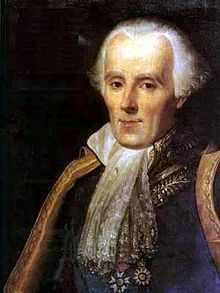 Классическое определение вероятности было впервые дано в работах французского математика Лапласа.
Пьер-Симо́н Лапла́с
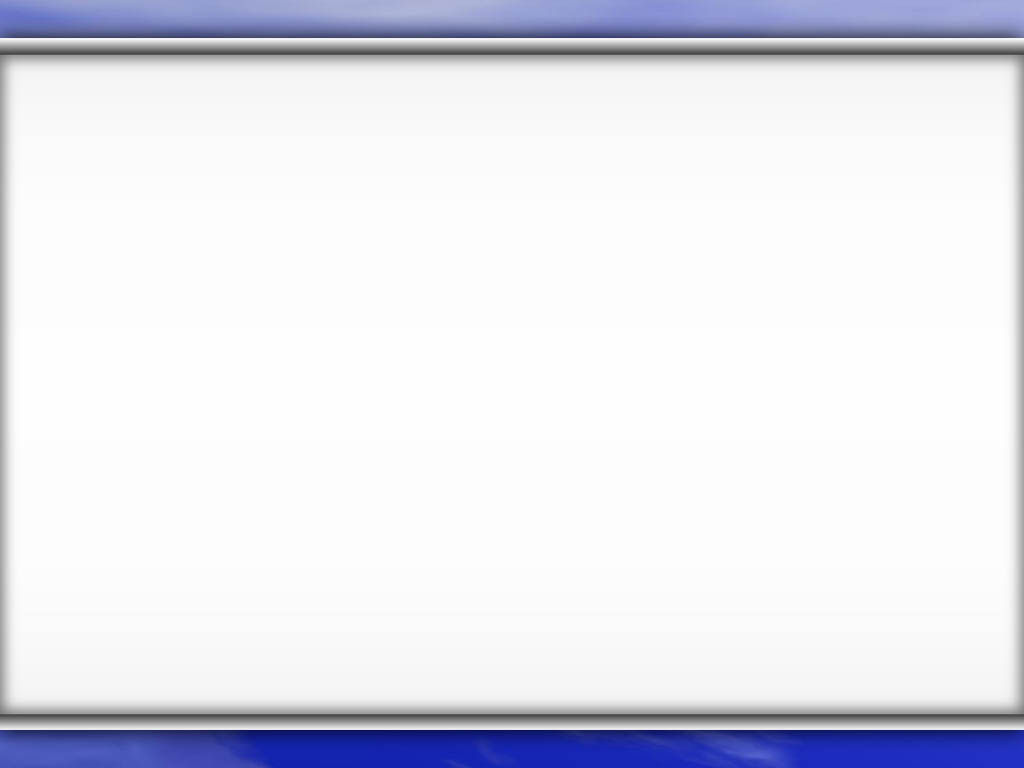 Бросаем монетку
Выпал «орел»
2
1
Вытягиваем билет  на экзамене из 30
Вытянули билет №5
30
1
На кубике выпало четное число
6
3
Бросаем кубик
Играем в лотерею из 250 билетов 10 выигрышных
Выиграли, купив один билет
250
10
Статистическое определение вероятности
Относительной частотой события называется отношение числа опытов, в которых появилось это событие, к числу всех проведенных опытов.
[Speaker Notes: Классическое определение вероятности предполагает, что все элементарные исходы равновозможны.  Такие задачи на практике встречаются довольно редко. Во многих случаях трудно указать основания для возможности считать, что все элементарные исходы равновероятны. В связи с этим появилась необходимость введения другого определения вероятности.]
Пример
Из 600 наудачу взятых деталей 12 оказались бракованными. Какова вероятность, что взятая наудачу деталь окажется бракованной?
Геометрическое определение вероятности
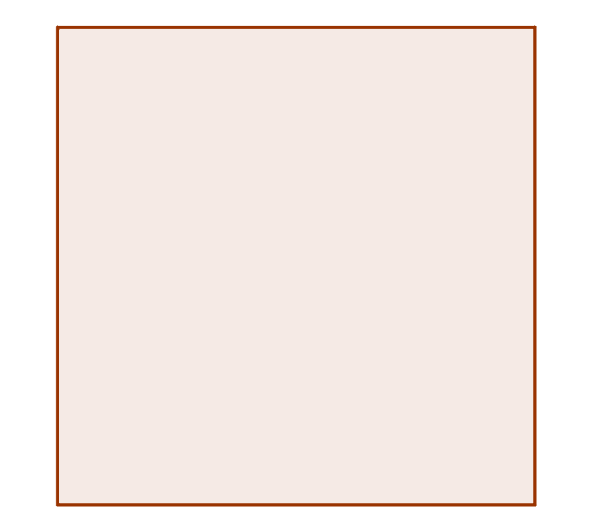 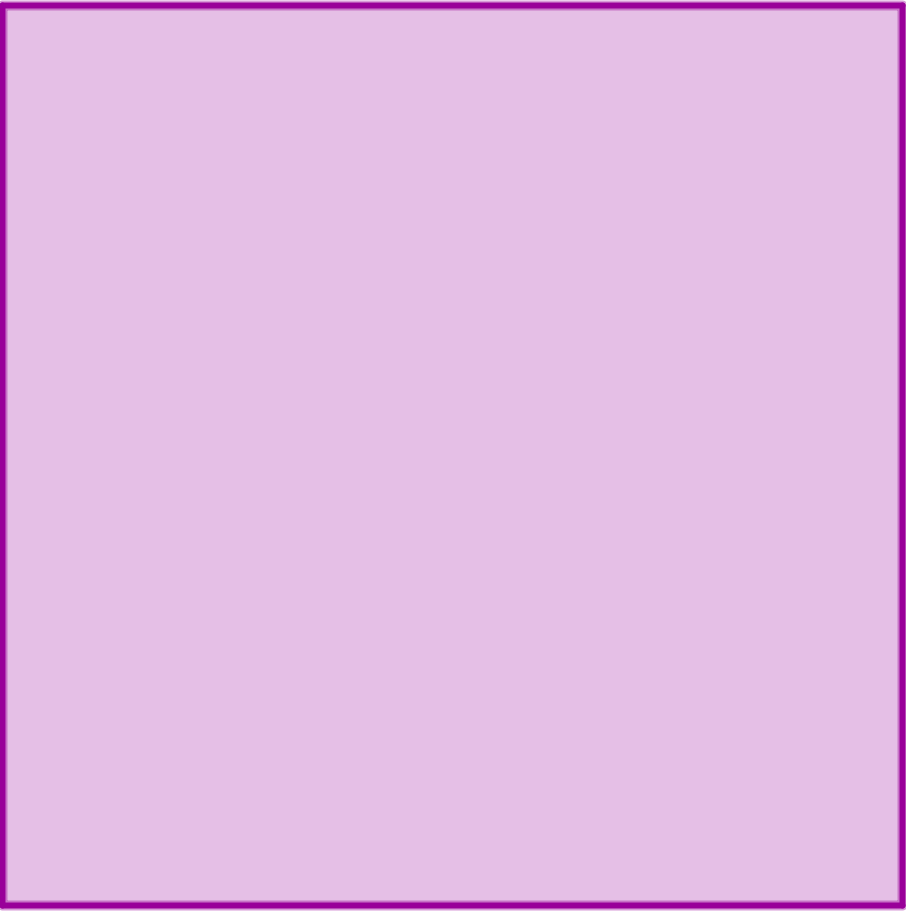 [Speaker Notes: Классическое и статистическое определения подразумевают, что число всех исходов конечно.  Для случаев, когда это не так, используют геометрическое определение вероятности.]
Практическая работа